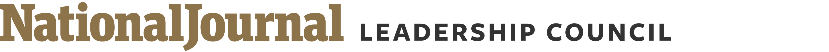 AHCA PASSES THE HOUSE
Of the 23 Republicans who serve in districts that Clinton won in 2016, 14 voted yes on the AHCA, and 9 voted no
How Republicans in Clinton-won districts voted on the AHCA
Sources: Dan Merica, “How Republicans from Clinton-won districts voted on health care,” CNN, May 4, 2017; Ben Mathis-Lilley, “Here are the 14 vulnerable Republican ‘Yes’ AHCA voters we’ll all be watching in 2018,” Slate, May 4, 2017.
May 5, 2017  |  Alexander Perry